TPAC1.2 Results
Jamie Crooks
1st June 2009
Status
TPAC1.2 received
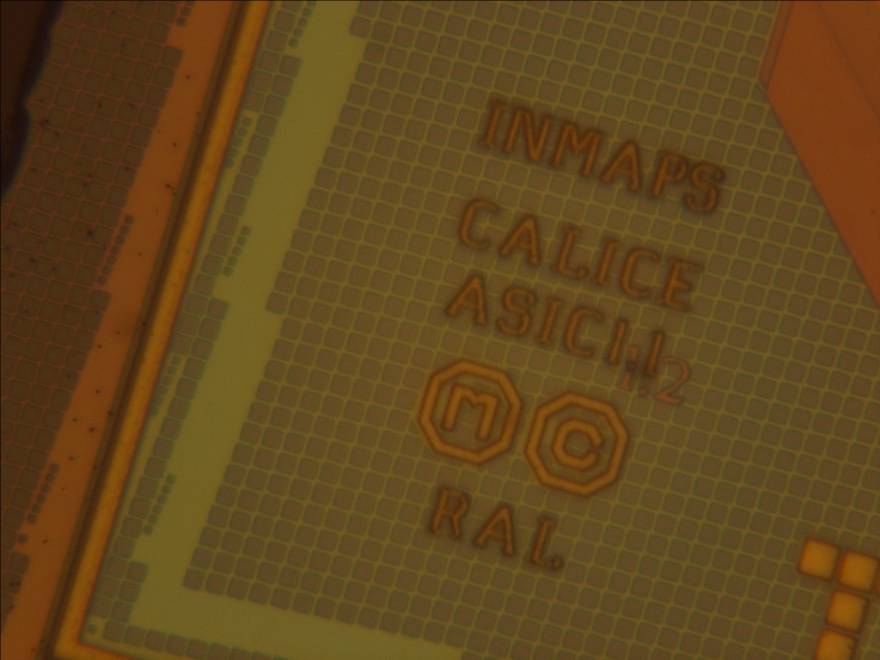 Status
7 chips now bonded, 5 more in progress
0 power-ground shorts  
5 usable sensors today
Per-Pixel threshold scans (noise)
Randomly selected single pixel in each region
Noise is Gaussian    
Pixel shielding added on metal 2 appears to help
Coupling/oscillation at low thresholds is not evident
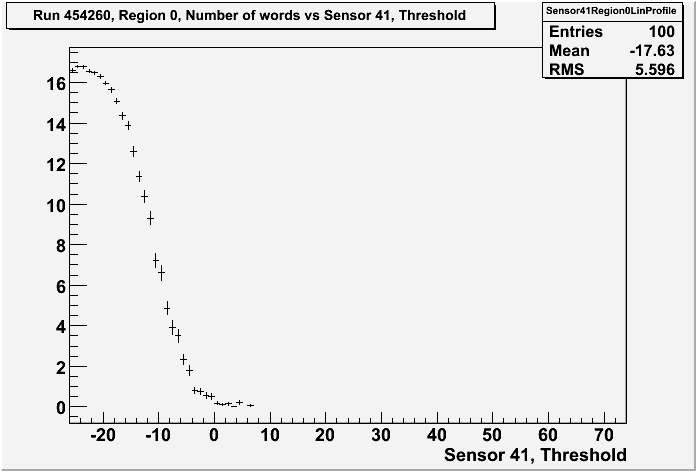 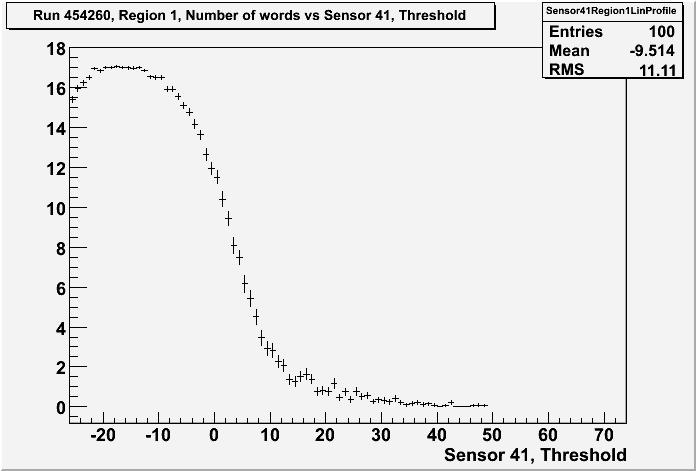 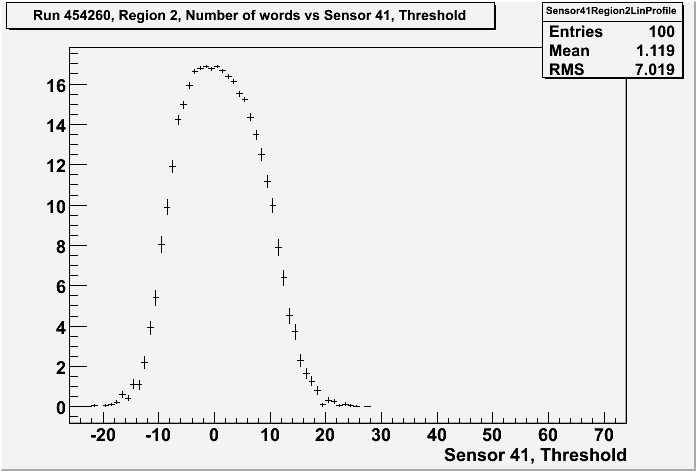 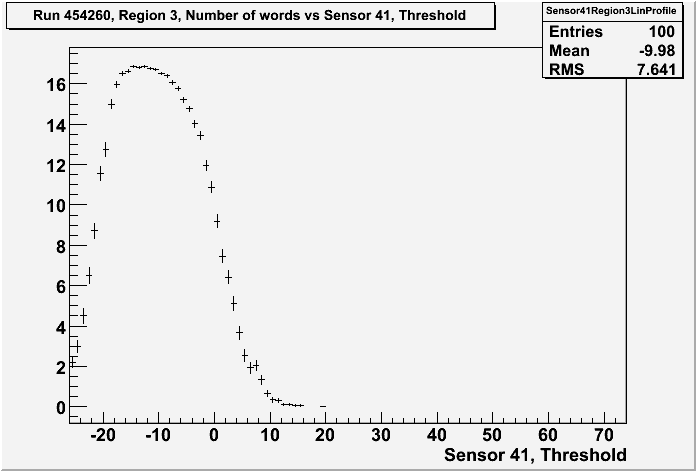 Single pixel trim scan
Trims 0,2,4,6,8,10,12,14,16,18,20,22,24…
The trim range still needs to be set up correctly
Was never done for TPAC1.1 which had the larger #bits
May involve a resistor value change
Once per-pixel spread is known I can set this
Sooner the better (for modifying PCBs)
Currently the range should be twice that on TPAC1.0 with 4x resolution
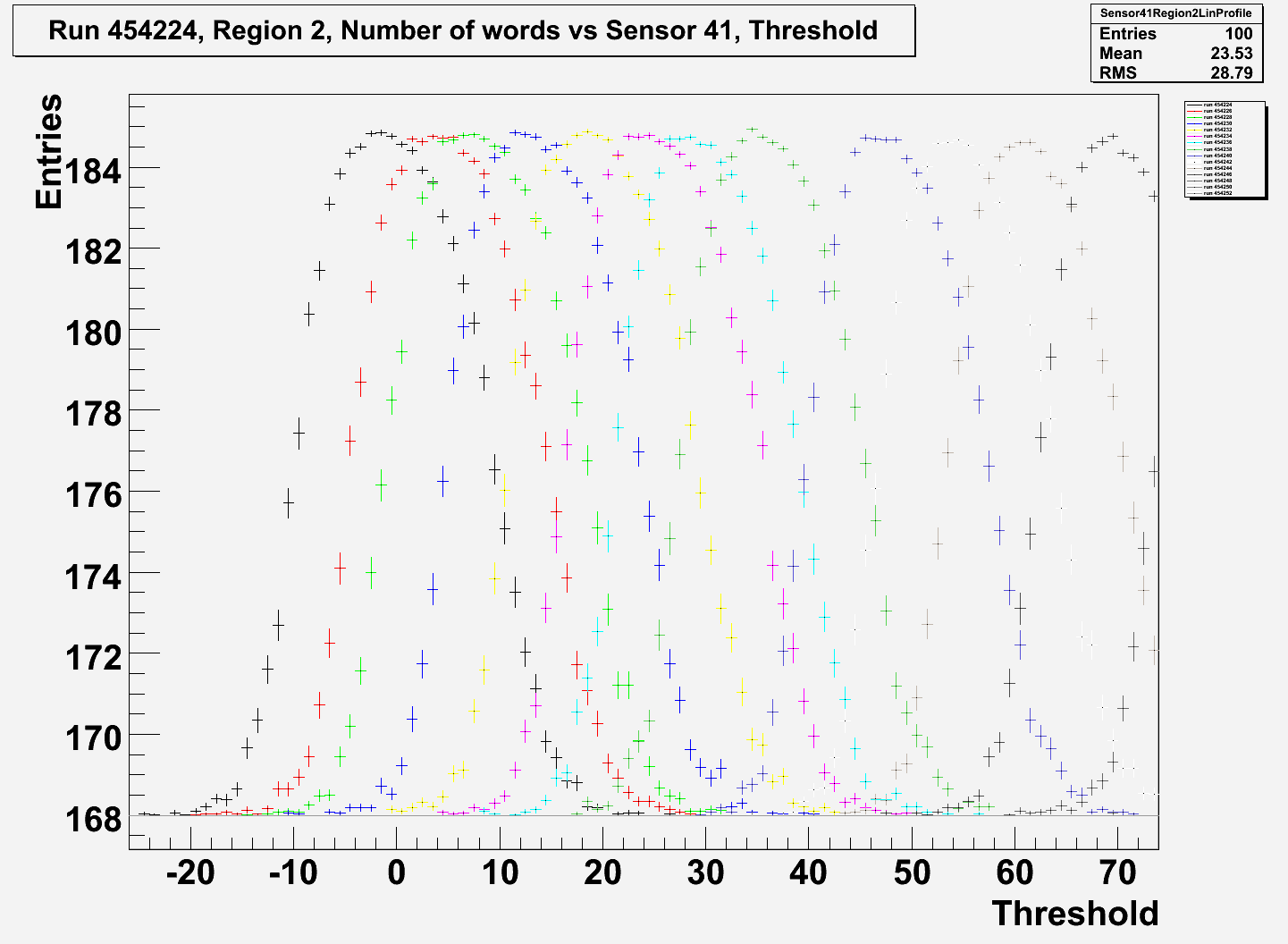 Pixel addresses (noise)
TPAC1.2
Full addresses restored
TPAC1.1
Addressing bug
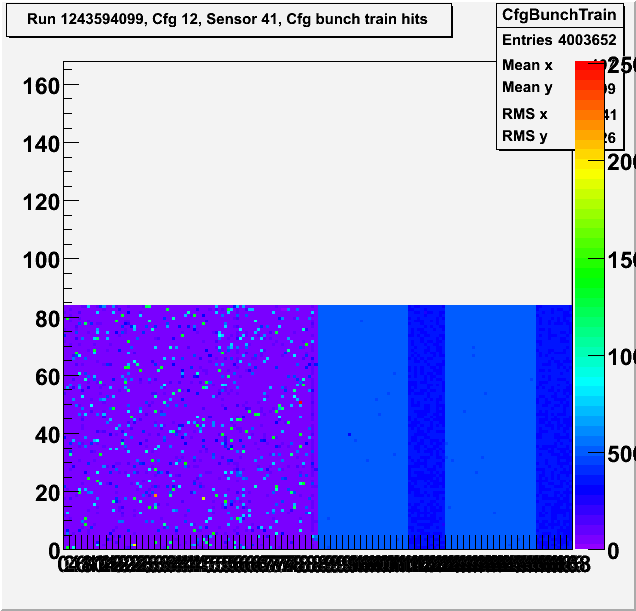 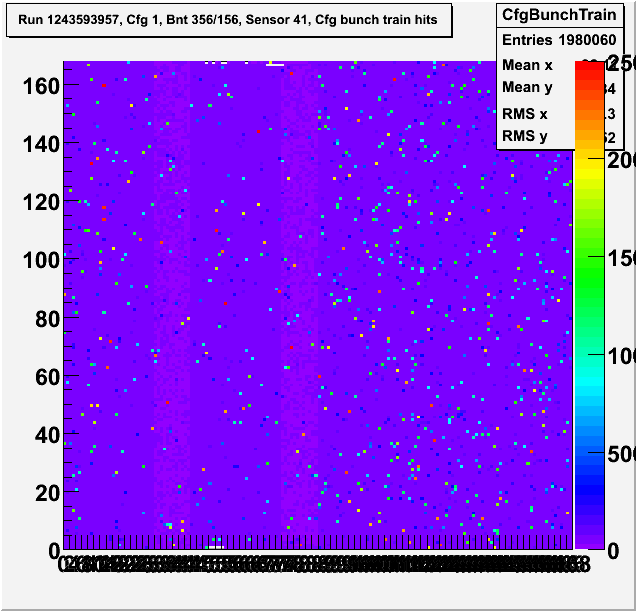